Charcot ankle
Case for small group discussion
AOTrauma—Foot & Ankle
Module 12: Charcot foot
[Speaker Notes: Author: Per-Henrik Agren, SE]
Case description
Diabetic type 1
Poor sensation
Swollen ankle after sprain 2-3 months previous
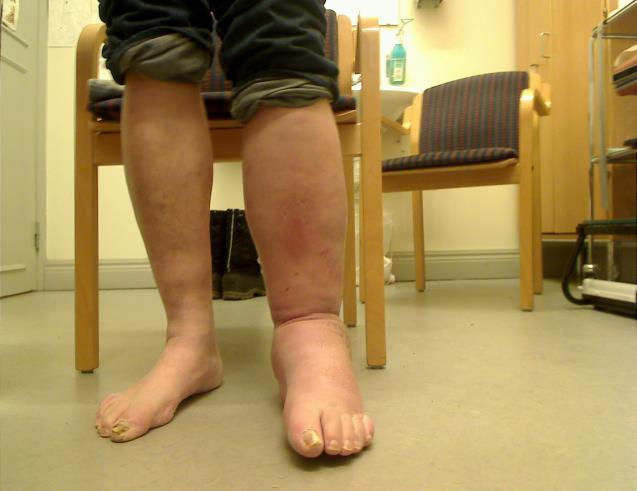 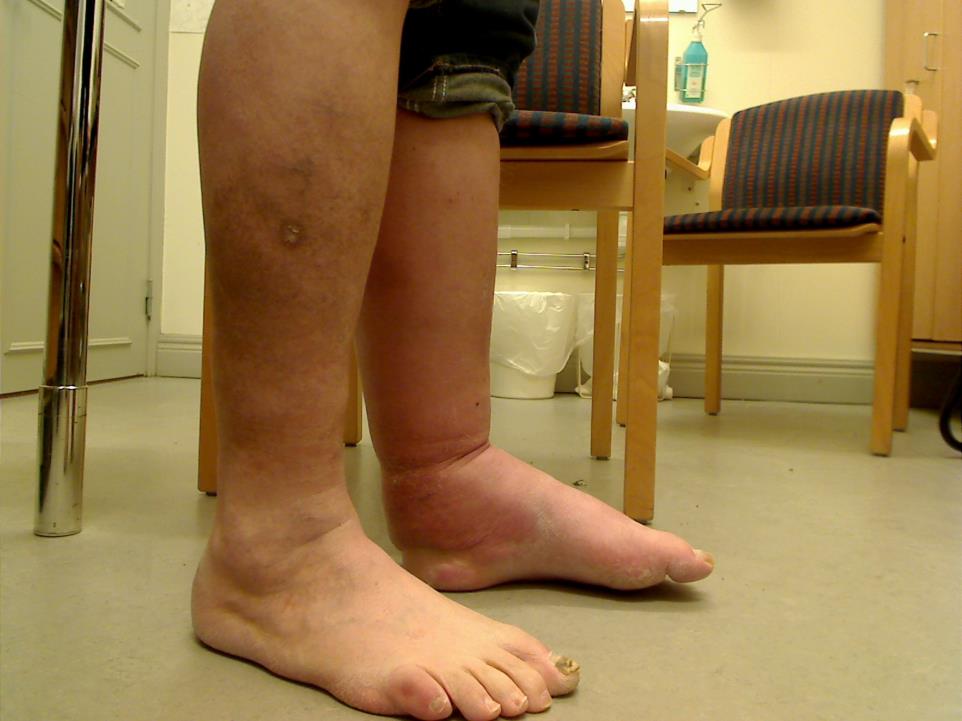 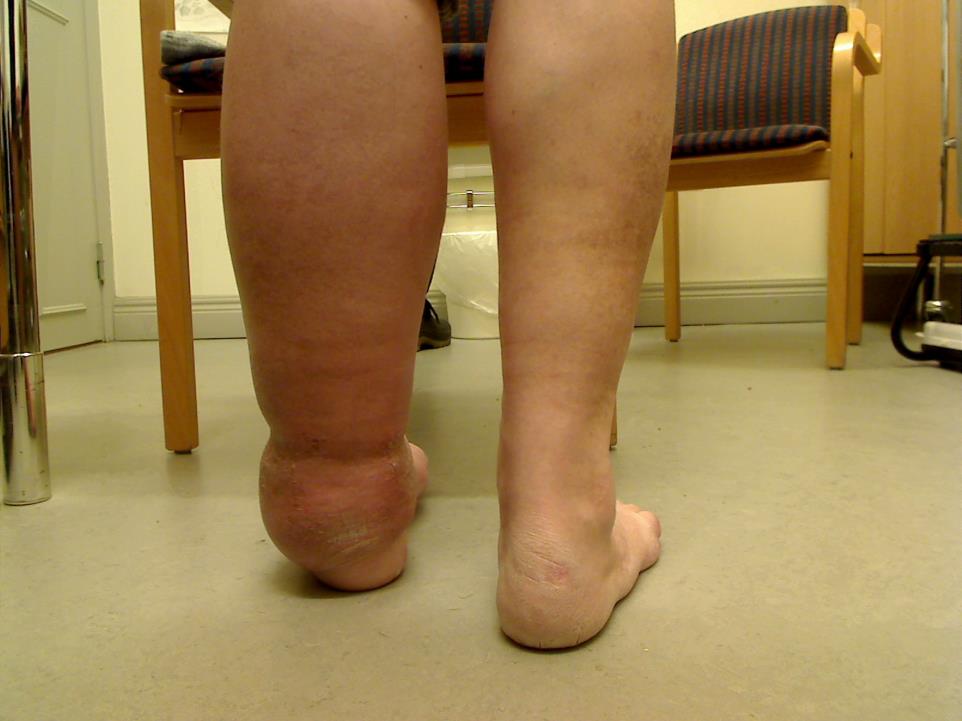 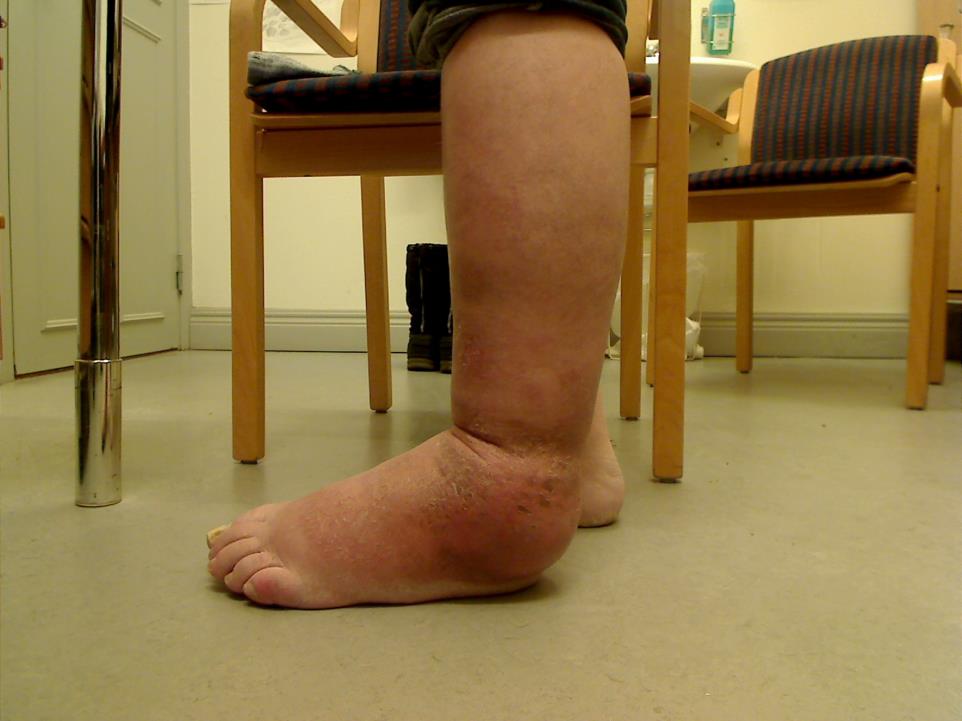 Preoperative x-ray
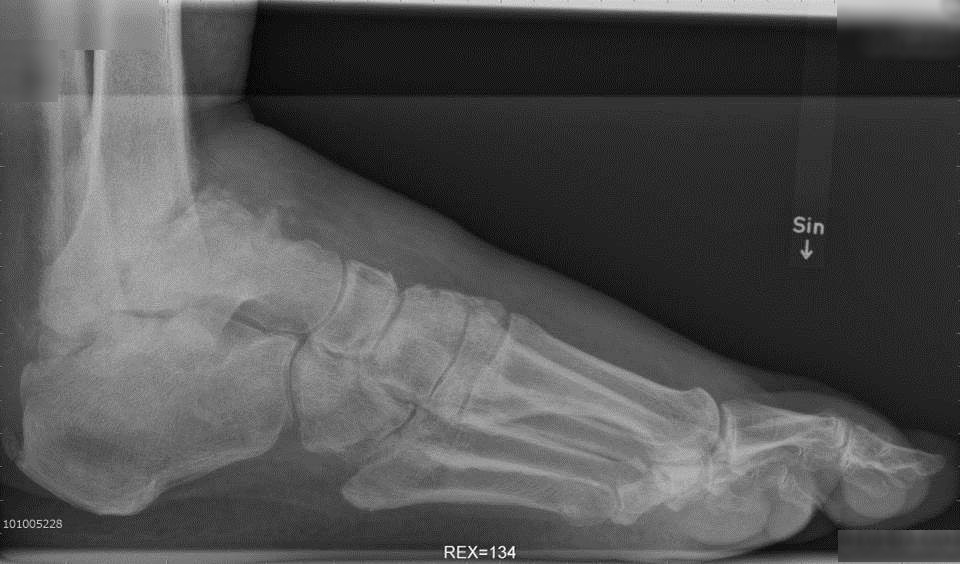 4
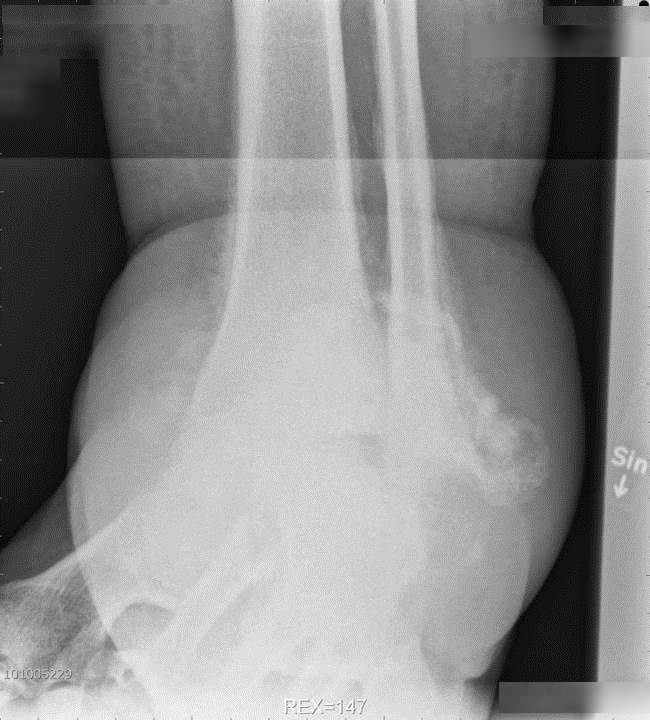 5
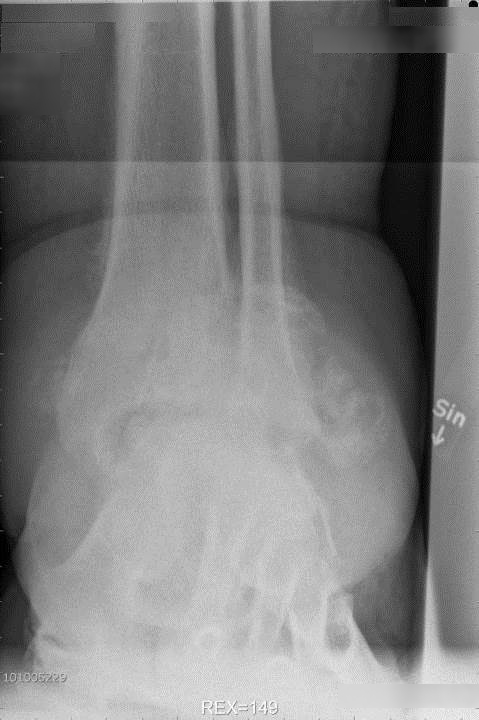 6
What options are available?
Fusion!
Technique?
Arthroscopic?
Screws?
Screw and plate?
IM-nail?
External fixator
Anterior approach with distraction and plates
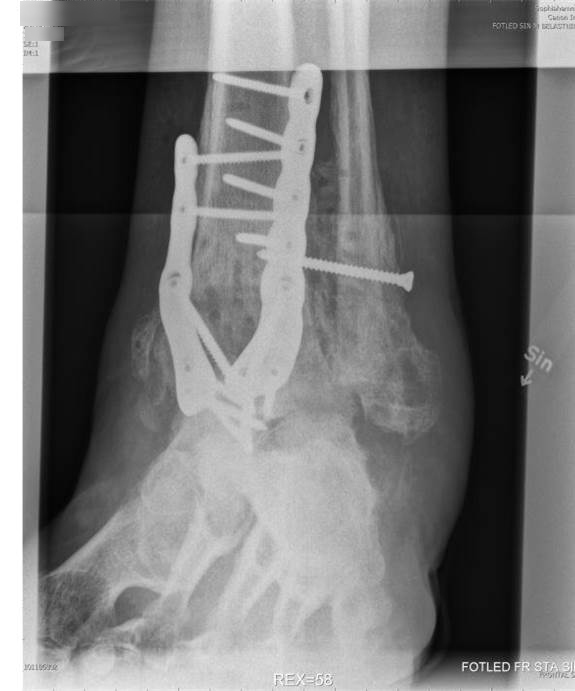 Anterior approach with distraction and plates
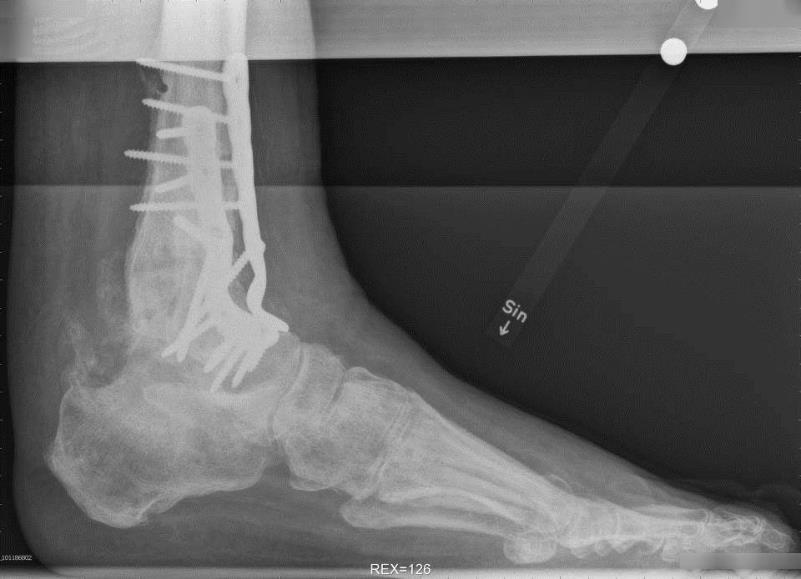 Postoperative protocol
Nonweight bearing until signs of healing
Protect for longer than normal
Serially review for progress of union
Take-home messages
A neuropathic patient is expected to have slower healing and increased risk of failure due to fixation
So plating or intramedullary nailing are recommended
If stable fixation and healing with good alignment are achieved, a good functional outcome can be expected